UB LIS 575 SoergelLecture 01.2What is Research?And Why Do We Need It?
Dagobert Soergel
Department of  Information ScienceGraduate School of Education University at Buffalo
Long lecture. 100 min.  Includes  audio.
Outline of Lecture 01.2
2
Soergel, UBLIS575DS-01.2$2-Lecture01.2-WhatIsResearchAndWhyDoWeNeedIt.pptx
What is research. Review of definitions
There are many definitions of research, adapted for specific purposes and environments.
Read through the definitions in the Word document
All of these meanings of the word research, and more, are used.
15 min
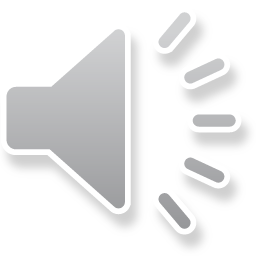 1 min
3
Soergel, UBLIS575DS-01.2$2-Lecture01.2-WhatIsResearchAndWhyDoWeNeedIt.pptx
What is research?
Some people would like to restrict the meaning of research to what they consider true research: Collecting empirical data and analyzing them (the focus of most Research Methods courses)
But that is a  wild goose chase. You cannot tell people how to use words.
All the activities called research by someone have some things in common: 
Define a topic or question, 
collect some kind of information to answer the question,
somehow process the information to arrive at an answer
Present the answer
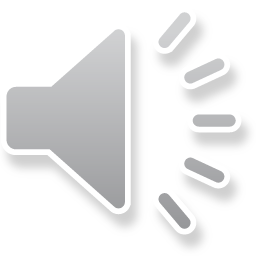 2 min
4
Soergel, UBLIS575DS-01.2$2-Lecture01.2-WhatIsResearchAndWhyDoWeNeedIt.pptx
What is research
We need a different approach
The question is not:	Is this research?
But:	What kind of research is this?

So we will
Formulate a very broad definition of research that covers everything
Develop a set of characteristics by which we can define any type of research(this lecture and Lecture 4.1; see Dimensions of research)
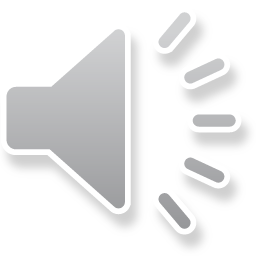 1.5 min
5
Soergel, UBLIS575DS-01.2$2-Lecture01.2-WhatIsResearchAndWhyDoWeNeedIt.pptx
Research is
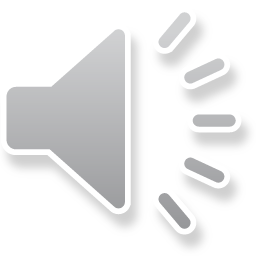 5 min
6
Soergel, UBLIS575DS-01.2$2-Lecture01.2-WhatIsResearchAndWhyDoWeNeedIt.pptx
Dimensions of research. Overview
Research and research studies can be characterized from many perspectives / facets / dimensions. Understanding these dimensions helps with assessing and understanding individual research studies and the research enterprise as a whole.

The scheme Dimensions of Research presented in the reading is your guide through the course.It gives an overall framework for understanding, analyzing, and designing research studies.  This framework is divided into three main sections. Sections 1 and 2 correspond to Part 1 and 2, respectively, and Section 3 consists of Parts 3 - 5.
Part 1. 	What is research? Why research?	This lecture
Part 2. 	General ways of gaining knowledge	Lecture 4.1
Parts 3 - 5.	Specific research methods		Weeks 6.2 - 12
7
Dimensions of research. OverviewPart 1. What is research? Why research?
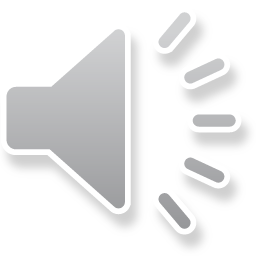 8 min
Soergel, UBLIS575DS-01.2$2-Lecture01.2-WhatIsResearchAndWhyDoWeNeedIt.pptx
8
Dimensions of research. OverviewPartial interdependence of dimensions
Ideally the dimensions would be completely independent from each other, so that the values in one dimension do not correlate at all with the values in any other dimension. In technical terms, the dimensions should be orthogonal. But reality is not so simple. Two dimensions may look at the same conceptual distinction from different perspectives or overlap in other ways. For example, 
1d1 Nomothetic research (looking for general laws)                      often aligns with 1a1 Basic research1d2 Idiographic research (looking to understand a specific case) often aligns with 1a2 Applied research
1d2 Idiographic research also often aligns with 3a1.1 Case studies, and 3a1.1 Case studies often aligns with 1e1 Exploratory research (but 1d2 Idiographic research is not primarily exploratory).
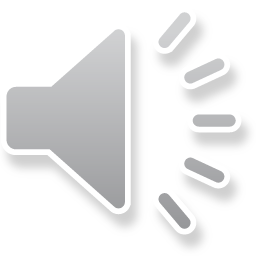 5 min
9
1a Distance from practice / closeness to practice
1a1 Basic research
Basic (aka fundamental or pure) research is driven by a researcher’s curiosity or interest in a  question about the functioning of nature, individual people, or groups or organizations or society or nations. The main motivation is to expand  knowledge, not to create or invent something. There may not be obvious commercial value to the discoveries that result from basic research.
1a2 Applied research
Applied research is carried out to solve practical problems, rather than to acquire knowledge for knowledge’s sake. The goal of the applied researcher is to improve products and services.
1a2.1 Research and Development (R&D). Design. Conducts applied research and uses the results to develop specifications for products and services. 
1a2.2 Action research
1a2.3 Evaluation and assessment research

with acknowledgements to  https://relivingmbadays.wordpress.com/2012/10/14/basic-versus-applied-research/
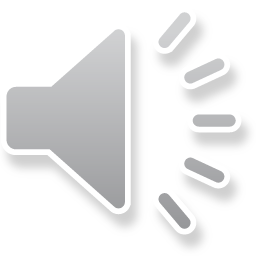 1.5 min
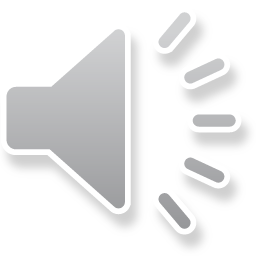 Supplemental audio 2.5 min
10
Soergel, UBLIS575DS-01.2$2-Lecture01.2-WhatIsResearchAndWhyDoWeNeedIt.pptx
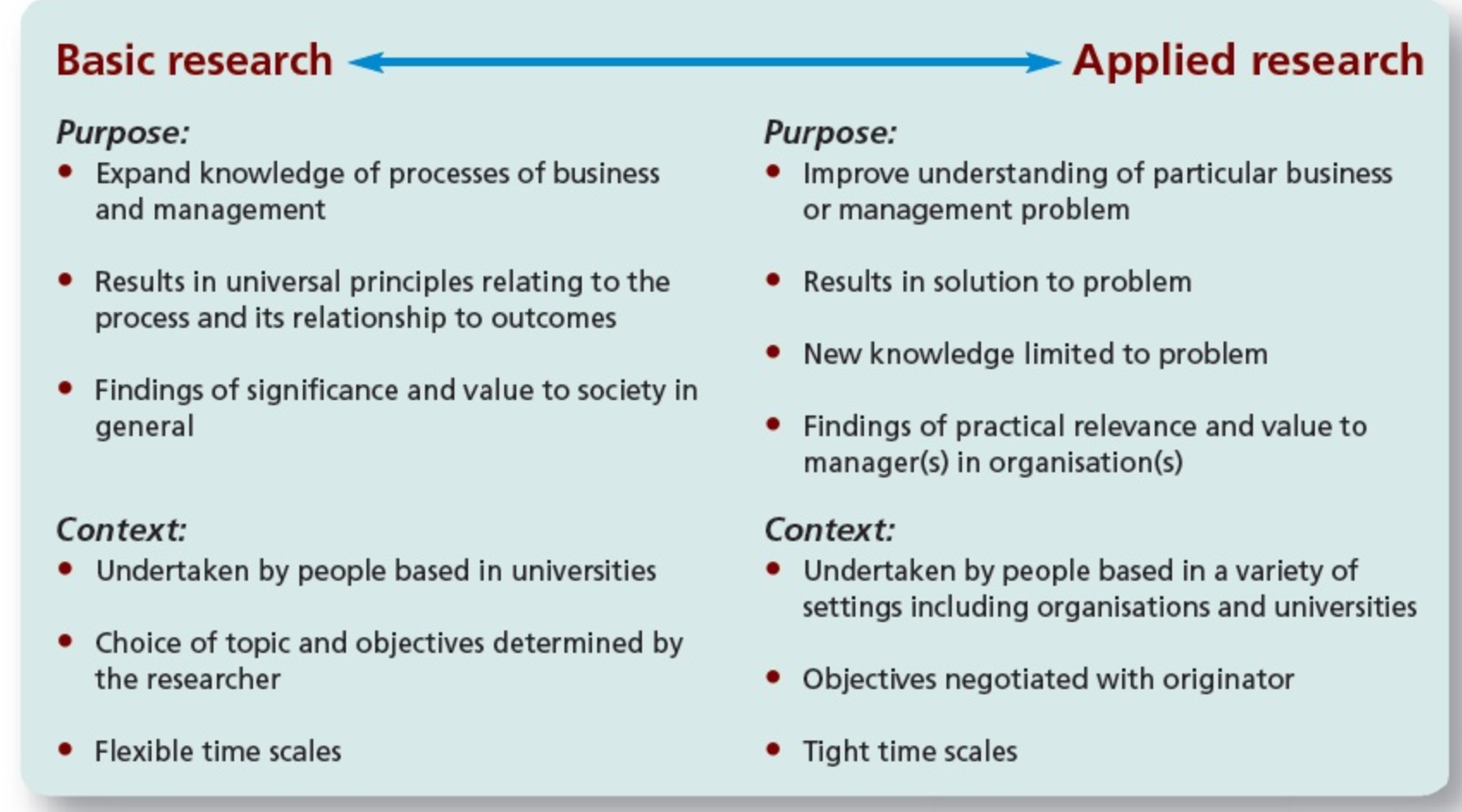 11
Soergel, UBLIS575DS-01.2$2-Lecture01.2-WhatIsResearchAndWhyDoWeNeedIt.pptx
1b Purposes / applications / uses of research
1b1	Inform action. Evidence-based practice. Translation of research results into practice
1b2	Provide tools for practice
1b2.1 Support Design / produce a product / artefact / mentefact
1b3	Environmental scanning and prediction
1b4	Evaluation / assessment to support accountability
Note added on planned change in 1b (not covered in the audio)
This list of purposes tells only half the story. It focuses on application of research results to practice.But there are also more general purposes
Understanding the world around us and within us
Pursuing interesting questions arising from curiosity, the wish to know, to expand the frontiers of knowledge
Building theory
Developing better research methods
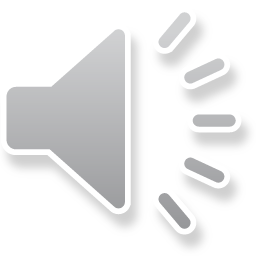 2 min
12
Soergel, UBLIS575DS-01.2$2-Lecture01.2-WhatIsResearchAndWhyDoWeNeedIt.pptx
1b1 Inform action. Evidence-based practice
“Conceptual” or “enlightenment” use of research. Providing decision makers with an overall understanding of the system they are responsible for, the forces at work and the stakeholders, and a framework for thinking about that system Rather than being consulted in the course of a specific decision, the research evidence in Organizing Schools for Improvement provided policymakers new ideas and frameworks that influenced how they individually and collectively approached their work. It shaped the beliefs and understanding that leaders drew on as they considered issues to address and evaluated potential solutions. http://wtgrantfoundation.org/conceptual-use-research-important
General assessment of how well given programs, methods, materials, devices work in a given set of  circumstances to assist in selecting the best option. 
Aside: How students benefit of doing research (of any kind)Also:  Research done just for the intellectual joy of Both are about the purpose of the researcher rather than the purpose of the user of research results
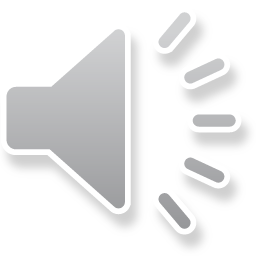 1.5 min
13
Soergel, UBLIS575DS-01.2$2-Lecture01.2-WhatIsResearchAndWhyDoWeNeedIt.pptx
1b2  Provide tools for practice
Methods for learning and instruction, tested learning materials, diagnosing students strengths and weaknesses for  planning individualized instruction,parenting  guidelines
Methods for improving business processes, economic and financial forecasting methods
Diagnostic methods and devices, therapies, drugs, and medical devices
Crop and animal varieties, methods for agriculture
Materials with desirable properties
Machines, including computers. Software systems, such as machine learning
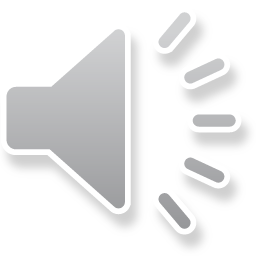 1 min
14
Soergel, UBLIS575DS-01.2$2-Lecture01.2-WhatIsResearchAndWhyDoWeNeedIt.pptx
1b2  Provide tools for practice
Specifically: 1b2.1 Support Design / produce a product / artefact / mentefact
Related to Research and Development, but involves much more than what we would normally think of as product design, for example guidelines, procedures, tests based on research, such as
Guidelines for a culturally sensitive reference interviewhttps://www.slideshare.net/NatalyBlas/the-culturally-relevant-refere
A test of the mathematical ability of a student that uncovers not only mathematical knowledge and strengths in traditional mathematical thinking and deficiencies in these areas, but also other strengths that could be marshalled for learning mathematics and potential areas for applying mathematics in the student's personal and sociocultural experience
nutrition guidelines
Prehospital Stroke Triage and Destination ProcedurePurpose  is to identify stroke patients in the field and take them to the most appropriate hospital, which might not be the nearest hospital. Stroke treatment is time-critical –the sooner patients are treated, the better their chances of survival and recovering function. https://www.doh.wa.gov/Portals/1/Documents/Pubs/530182.pdf
15
Soergel, UBLIS575DS-01.2$2-Lecture01.2-WhatIsResearchAndWhyDoWeNeedIt.pptx
1b3 Environmental scanning and prediction
Climate change
Economic assessment and forecasts - regional, national, global
Status and spread of disease
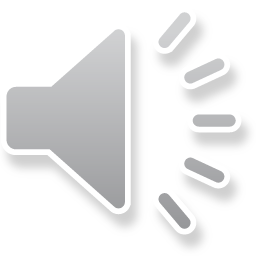 1 min
16
Soergel, UBLIS575DS-01.2$2-Lecture01.2-WhatIsResearchAndWhyDoWeNeedIt.pptx
1b4 Evaluation / assessment to support accountability
Methods and measures for differentiated outcome assessment
Performance of students: individual students, a class, a school building, a school system, a state. Appropriate assessment: Consider progress of a student, not just comparison with standards. Consider all specific circumstances; give a complete picture of the situation, not just a  few simple numbers.
Business performance (also important information for stockholders and for decisions of external investors)
Patient outcomes: Individual patient, entire hospital. Differentiate by disease and by condition of patients coming in.
Agricultural productivity.
Product testing.
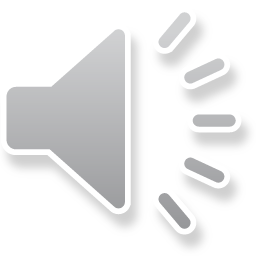 1.5 min
17
Soergel, UBLIS575DS-01.2$2-Lecture01.2-WhatIsResearchAndWhyDoWeNeedIt.pptx
1d Nomothetic vs. idiographic research
1d1 Nomothetic research
Seeks to explain a class of situations or events rather than a single one. Moreover, it seeks to explain “efficiently,” using only one or just a few explanatory factors. Finally, it settles for partial rather than full explanation of a type of situation.  {15}

1d2 Idiographic research
“Idio-” in this context means unique, separate, peculiar, or distinct, as in the word “idiosyncrasy.” When we have completed an idiographic explanation, we feel that we fully understand the many causes of what happened in a particular instance. At the same time our scope of explanation is limited to the case at hand. While parts of the idiographic explanation might apply to other situations, our intention is to explain fully one case.  {15}
18
Soergel, UBLIS575DS-01.2$2-Lecture01.2-WhatIsResearchAndWhyDoWeNeedIt.pptx
1d Importance of idiographic research
Course learning goal
apply research methods and theory to understanding the complexities of the unique situation of each individual student, information user, etc. and precisely analyzing and then meeting their requirements.

Next slide optional
Nomothetic vs. idiographic versus approaches to psychology {16}
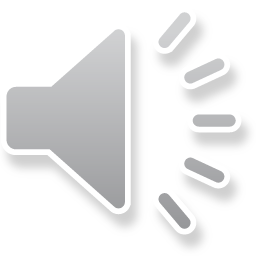 5 min
19
Soergel, UBLIS575DS-01.2$2-Lecture01.2-WhatIsResearchAndWhyDoWeNeedIt.pptx
20
1e Exploratory vs. confirmatory research
Slides 21 - 24 should be clear without audio.
21
Soergel, UBLIS575DS-01.2$2-Lecture01.2-WhatIsResearchAndWhyDoWeNeedIt.pptx
1e1 Exploratory research
Initial research conducted to clarify the nature of the problem. When a researcher has a limited amount of experience with or knowledge of an issue, exploratory research is useful preliminary step to gain an adequate understanding of the nature of the problem before undertaking a more rigorous, more conclusive study. The findings of the exploratory research would encourage the researchers to learn more about the particulars of the findings in subsequent conclusive studies.
Goals of Exploratory Research:
1.	Become familiar with the basic facts, setting, and concerns;
2.	Develop a well-grounded picture of the situation;
3.	Discover relevant variables, develop tentative theories, generate new ideas, conjectures, or hypotheses;
4.	Determine the feasibility of conducting a more definitive study;
5.	Formulate questions and refine issues for more systematic inquiry; and
6.	Develop techniques and a sense of direction for future research.{Source to be added}
22
Soergel, UBLIS575DS-01.2$2-Lecture01.2-WhatIsResearchAndWhyDoWeNeedIt.pptx
1e1 Exploratory research
Methods used in exploratory research 
Qualitative techniques to keenly observe and collect data for analysis {15}
Exploratory quantitative analysis, discovering patterns using machine learning, often using large datasets (big data). The researcher can explore very quickly many different relationships among many variables.
Modeling and simulation, what-if analysis to rapidly explore effects of changes in some variables in the model, then select promising hypotheses to test.
One example: Drug discovery trying out many different compounds by simulating how they interact with a target substance in the body. Promising compounds can then be selected for the standard drug testing process (https://www.profil.com/knowledge-center/trial-stages): 
in vitro (test tube or cell culture) experiments, 
in vivo (animal) experiments,
Phase 0 - Phase IV clinical trials with humans (a highly scripted and regulated process)
This process moves from the exploratory end of the continuum to the confirmatory end.
23
Soergel, UBLIS575DS-01.2$2-Lecture01.2-WhatIsResearchAndWhyDoWeNeedIt.pptx
1e2 Confirmatory research
Research conducted with the aim of testing one or more preexisting [a priori] hypotheses [or of measuring the value of a variable in a population](https://dictionary.apa.org/confirmatory-research)
Research that is driven by (at least partially) existing theory
Often uses quantitative data analysis as discussed later in the course, especially
Statistical hypothesis testing: Does an effect exist? What is the effect size?Effect example: Change in the independent variable (e.g., method used to teach division by fractions) results in a change in the dependent variable (how well do students understand  division by fractions ꟷ after the unit is completed, two months later, a year later)
Estimating a population parameter, such as the percentage of people who think that policy making should be informed by science, from data collected for a sample. 
Could also use qualitative analysis of more and more cases, with the analysis being informed by what was found so far. Do patterns and relationships observed make sense in the framework of a theory?
24
Soergel, UBLIS575DS-01.2$2-Lecture01.2-WhatIsResearchAndWhyDoWeNeedIt.pptx
1j New knowledge produced? New for whom?
Does it draw together existing knowledge or create new knowledge?

1j1 Research gathering and presenting existing knowledge,
preferably new to the intended audience (informing intended audience is the purpose)
Simple things such as comparative assessments of products given a user's needs
Complex things such  as an intelligence briefing

1j2/3 Research gathering and reframing existing knowledge,
Contributing  some amount of novel thought. Sensemaking.  Research is on a continuum. In sum, "a research paper is more than a summarized version of what others have said or written. . . Ideally, your research paper represents a synthesis of your own perceptions, attitudes, ideas, and experiences supported by information gained from other sources" (Mateo, citing Dornan and Dawe 367-8).
1j4 Research producing new knowledge,
where new = nobody knew before.  Adding to the "stock of knowledge"
New empirical results and new theories, classifications, mathematical theorems, mathematical  proofs
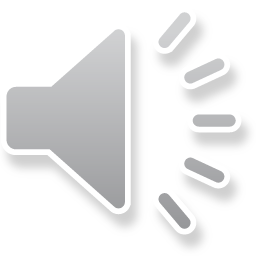 Introductory audio clip from earlier recording. Stop at 2:40 min
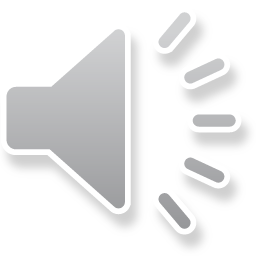 Note: This audio starts with 1j4, then moves to 1j1 and 1j2/3
4 min
Soergel, UBLIS575DS-01.2$2-Lecture01.2-WhatIsResearchAndWhyDoWeNeedIt.pptx
25
1k Scope of distribution of results and use
1k1 Wide distribution and use of results, publicIncludes research results published in journals 

1k2 Restricted distribution to only one or  a few persons / organizations / groups. Often for specific use, e.g., administrative use. 

1k2.1 Proprietary research. Classified (confidential, secret, top secret) research
26
Soergel, UBLIS575DS-01.2$2-Lecture01.2-WhatIsResearchAndWhyDoWeNeedIt.pptx
The end
27
Soergel, UBLIS575DS-01.2$2-Lecture01.2-WhatIsResearchAndWhyDoWeNeedIt.pptx